SCALING AND ROOT PLANING
LEARNING OBJECTIVES

   Classification  of periodontal instruments
   General principles of periodontal instrumentation
   Principles of scaling and root planing
   Instrument sharpening
CLASSIFICATION OF PERIODONTAL INSTRUMENTSaccording to the purpose
Periodontal probe
Explorers
Scaling, root planing and curettage instruments.
				Sickle scalers
				Curettes
				Hoe, Chisel and file scalers
				Ultrasonic and Sonic instruments.
Periodontal endoscope.
Cleansing and Polishing instruments.
PERIODONTAL PROBES
Used to locate, measure and mark pocket as well as determine their course on individual tooth surface.
Types 
   UNC 15 probe
    Marquis color coded probe
    Michigan O probe
    Michigan O probe with Williams marking
    WHO probe
    Nabers probe
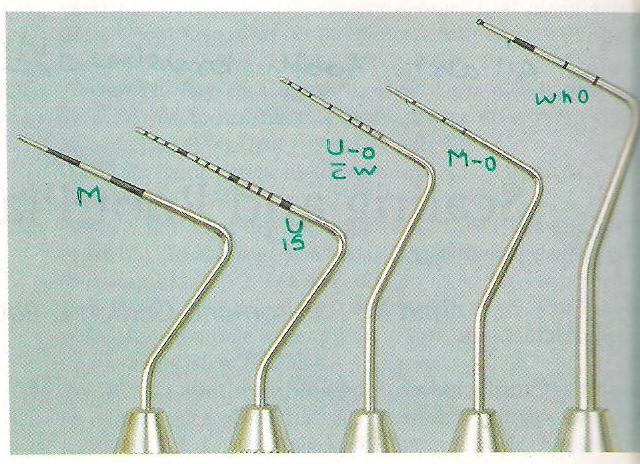 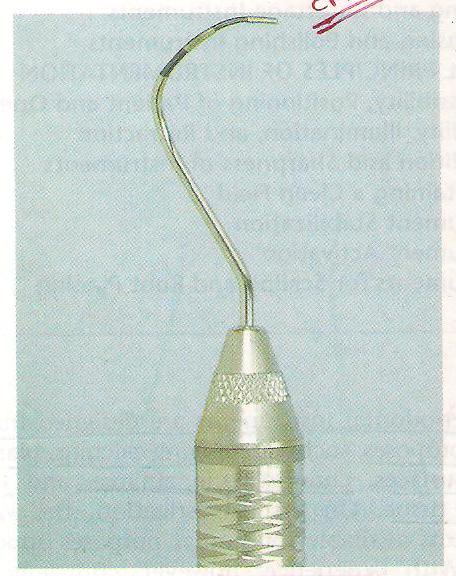 EXPLORERS
Are used to locate subgingival deposits and carious areas  and to check the smoothness of the root surface after root planing.
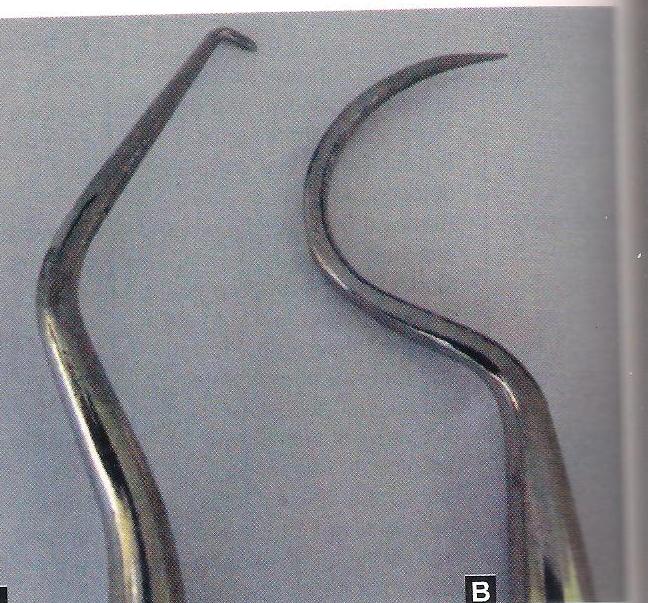 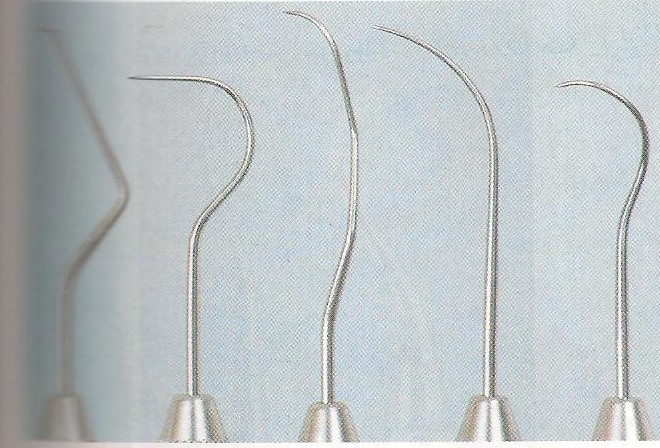 SCALING AND CURETTAGE INSTRUMENTS
Sickle scalers (supragingival scalers)
Have flat surface and two cutting edges that converge in a sharply pointed tip.
 Triangular shape, double cutting edge.
 Used primarily to remove supragingival calculus.
 Used with pull stroke.
 Straight shank- anteriors and premolars
 Contra angled shank- posteriors
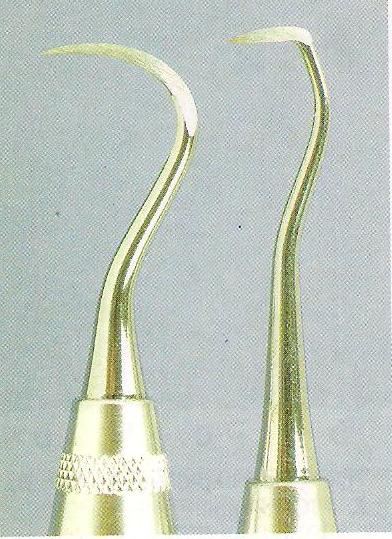 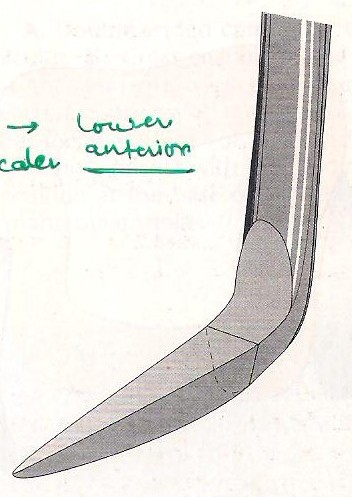 Sickle scalers (supragingival scalers)
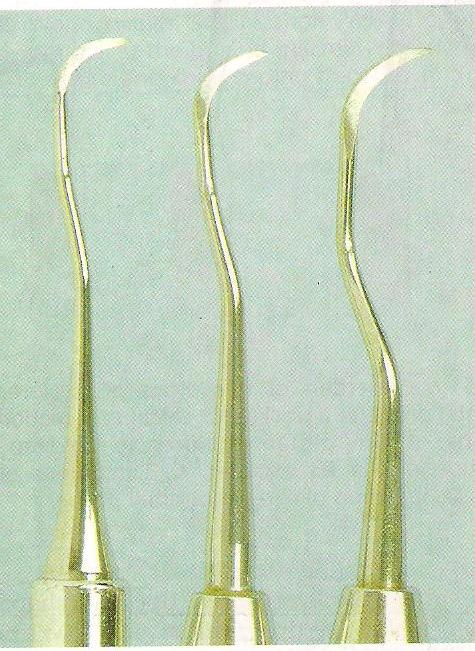 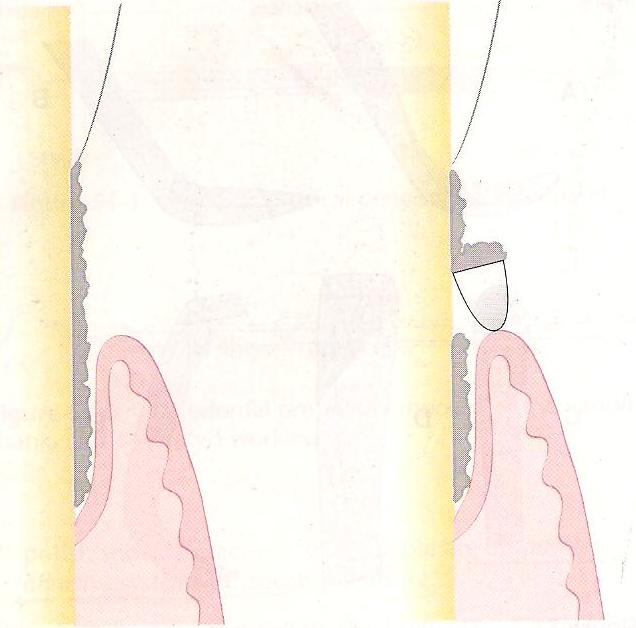 Curettes (spoon shaped blade with rounded tip)
Instrument of choice of deep subgingival calculus, root planing altered cementum and removing the soft tissue lining of periodontal pocket.
Each working end has a cutting edge on both the sides of blade and rounded toe.
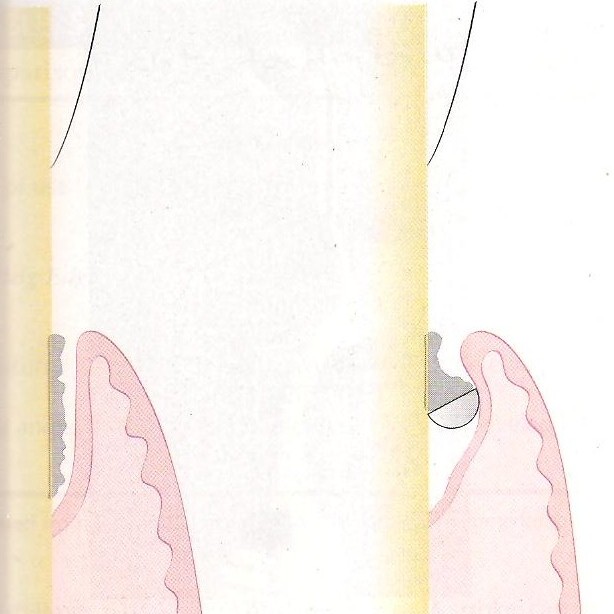 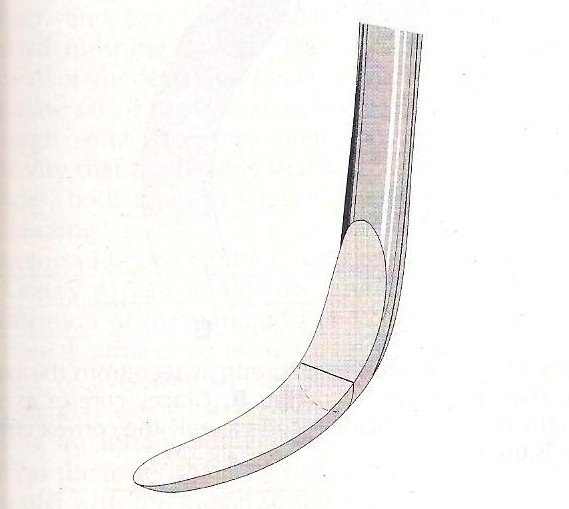 The curette is finer than sickle scalers and does not have any sharp points or corners other than cutting edges of the blade so, curettes can be adapted and provide good access to the deep pockets with minimal soft tissue trauma.

 In cross section the blade appears semicircular with a convex base.
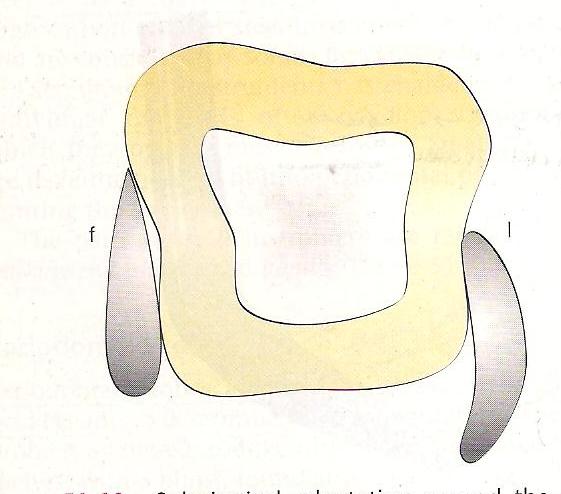 Universal curette (2R-2L, 4R-4L)
Have cutting edge that may be inserted in most areas of dentition by altering and adapting the finger rest, fulcrum and hand position of operator.
 Blade is at 90* angle to the lower shank (i.e. blade is not offset).
 Blade is curved in one plane. (i.e. curved up, not to the side).
 Both cutting edge is used (i.e. work with either outer or inner edge).
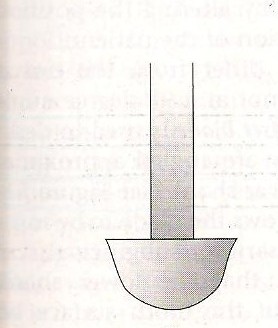 Area specific curette (Gracy curette)
Best instruments for subgingival scaling and root planing because they provide best adaptation to complex root anatomy.
Set of many curettes designed for specific areas and surfaces.
 One cutting edge used; work with outer edge only
 Offset blade- face of blade beveled at 60* to the shank.
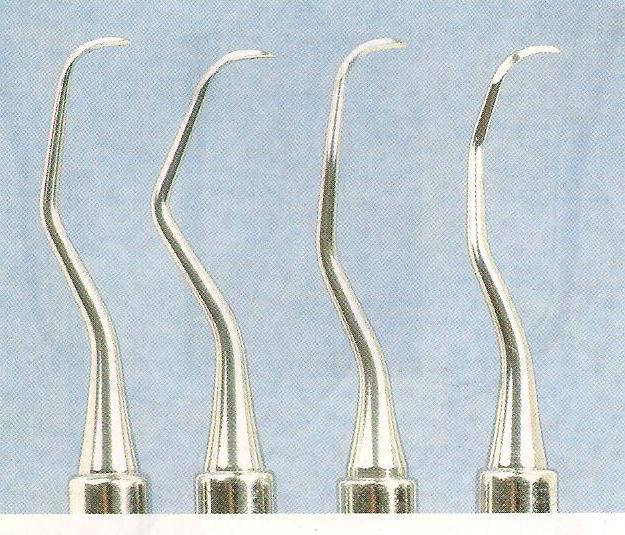 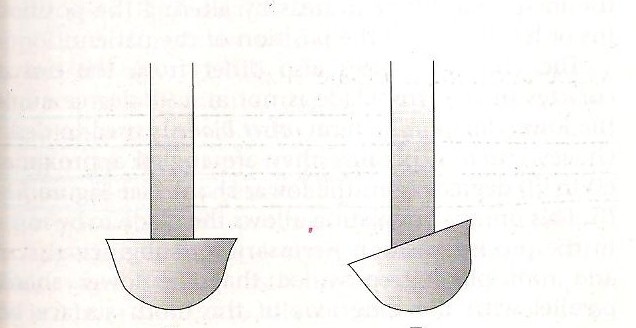 Double ended curette are paired In following manner
Gracy 1-2 & 3-4	anterior teeth
            5-6		anterior and premolars
            7-8 & 9-10	posterior facial and lingual
            11-12		posterior mesial
            13-14		posterior distal
Modifications 
             15-16		modification of 11-12
			(blade -11-12 & shank 13-14)
	17-18		modification of 13-14
			
(terminal shank elongated by 3mm to provide complete occlusal clearance and better access)
THANK YOU
Q.1. Furcation is best detected by which probe
WHO Probe
Michigan Probe
Marquis color coded Probe
Naber’s Probe
Q.2. Cross-section of sickle scaler is
Triangular 
Half circular
Circular
oval
Q.3. Gracy curette no. 11-12 are used for;
Anterior teeth
Posterior teeth mesial surface
Posterior teeth distal surface
Posterior teeth facial and lingual surface
Q.2. The millimeter markings that are missing in Williams probe:
1 and 3
4 and 6
7 and 9
10 and 12
Q.5. Which of the following Gracy curettes is meant for facial and lingual surface of posterior teeth:
9-10
11-12
13-14
15-16